Development of a Student-Built LOX/Jet-A Coaxial Swirl Injector
Dario Zaccagnino
Georgia Institute of Technology
AIAA Region II Student Conference
Yellow Jacket Space Program
Liquid rocketry club at Georgia Tech founded by students in 2015
Our goal is to send a liquid fueled vehicle to space
Club is comprised of over 200 members from different backgrounds and majors
Aerospace, Mechanical, Electrical, Business, Computer Science, etc
Through the club, students learn valuable skills that directly apply to the Aerospace industry
Background
A liquid rocket engine is one of the most important part of a launch vehicle. It provides the necessary thrust to reach space and/or orbit
This engine must be high performing, efficient, and reliable for success
This is mostly accomplished through a device known as an injector
YJSP has previously designed, built, and tested a Pintle injector with poor performance and reliability
A coaxial swirl injector was chosen to try to solve these problems
3
Design process
Two important parameters are needed to design a coaxial-swirl injector
The coefficient of discharge and the spray angle
Many academic papers were found that outlined different experimental or theoretical discharge equations for a coax swirl injector [1][2][3][4]
Calculating the spray angle is critical in knowing what the injector Recess Number (RN) is. 
Ratio between the swirler recess length and the impact location of the two swirler liquid sheets
Reference [5] is used to calculate the spray angle
4
Recess Number
An externally mixing injector (RN < 1) is more stable, but with lower performance
Fuel and oxidizer only interact far away from the injector face plate decreasing L*
For an internally mixing injector, the fuel and oxidizer directly impinge thus improving mixing
More unstable as there are distinct mixing locations
Element-to-element variations and non-uniform flow distribution can cause different combustion behavior in the chamber
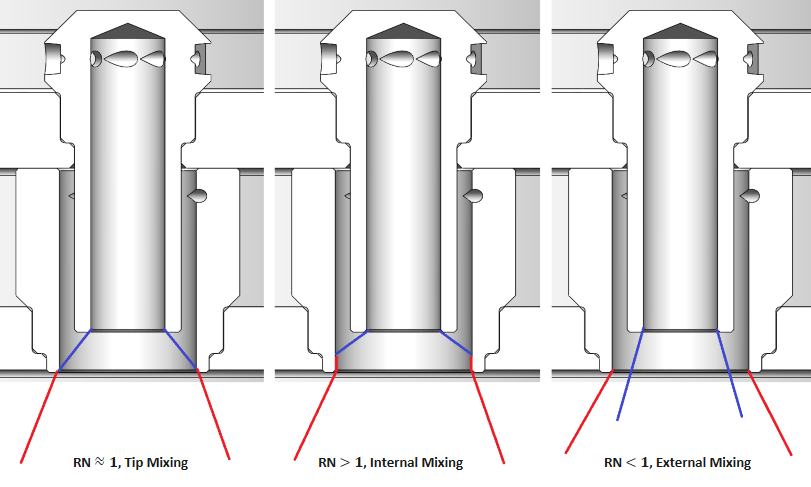 5
Single Element Testing Campaign
A single element swirler and manifold assembly was designed and tested to determine the coefficient of discharge
Flowed with water with a set inlet pressure equal to the predicted pressure drop
Calculate via the CdA equation
8 waterflow tests were performed to dial in the coefficient of discharge
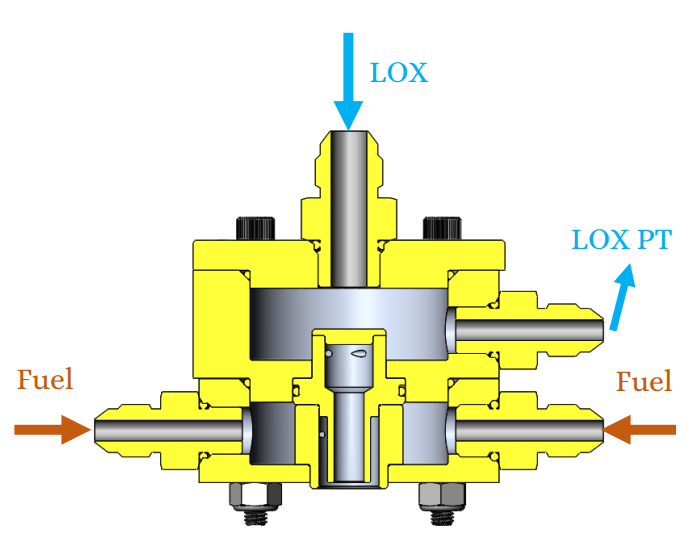 6
Spray Angles
Good (left) vs poor (right) spray behavior
Poor spray behavior was observed with tangential entry holes of 0.046” in diameter or smaller
Good spray was within 5 degrees of predicted
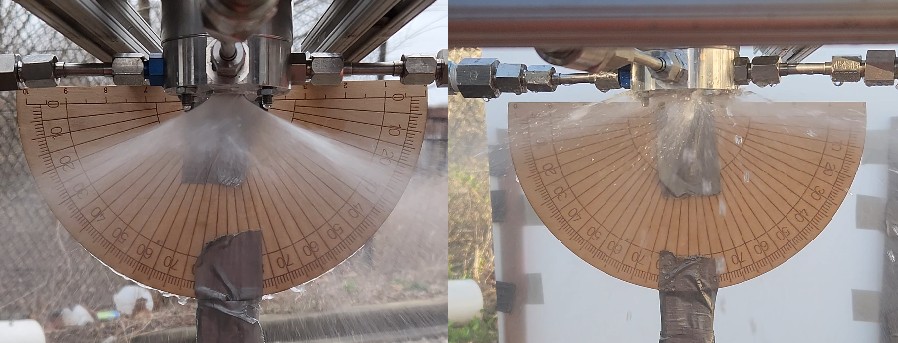 7
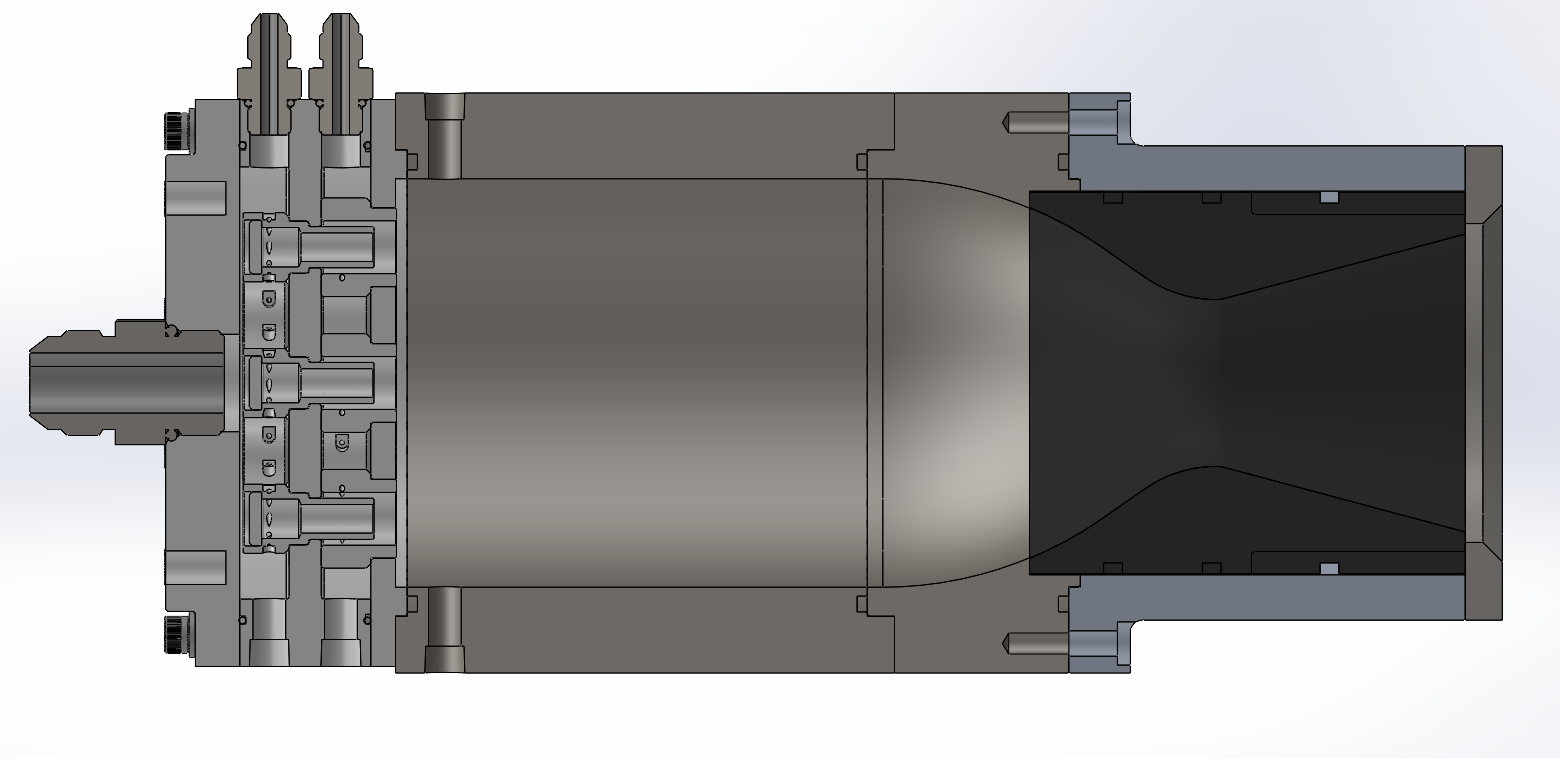 Subscale Combustor
Using the data learned in the single element campaign (swirler sizing), a subscale coaxial swirl injector was designed
Key features
7 element combustor (2 versions: open and closed LOX swirlers)
Open: constant diameter swirler
Closed: swirler chamber with a larger diameter than the nozzle
Swirler elements brazed to manifolds
CNC machined 303 stainless steel (easier to machine) 
800lbf, 1.8 MR, 261 psia PC
Open
Closed
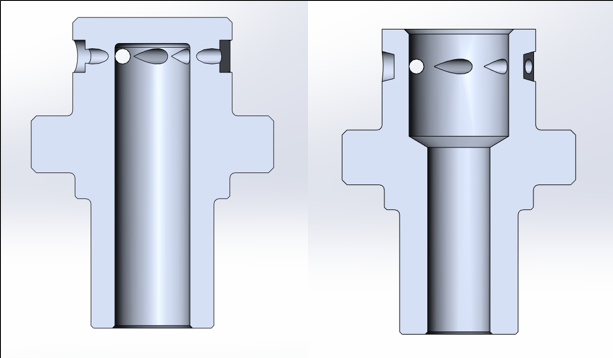 8
Subscale Combustor
Waterflowed to gather coefficient of discharge and spray behavior
Fuel side Cd was exactly as predicted
Both LOX manifolds had a large ~20% error in Cd
10 hotfire tests were conducted
C*-efficiency is calculated as the measured c* over the theoretical c*
The measured c* is found using the chamber pressure, the total mass flow rate, and the throat area [6]
The theoretical c* is calculated using NASA’s CEA program [7]
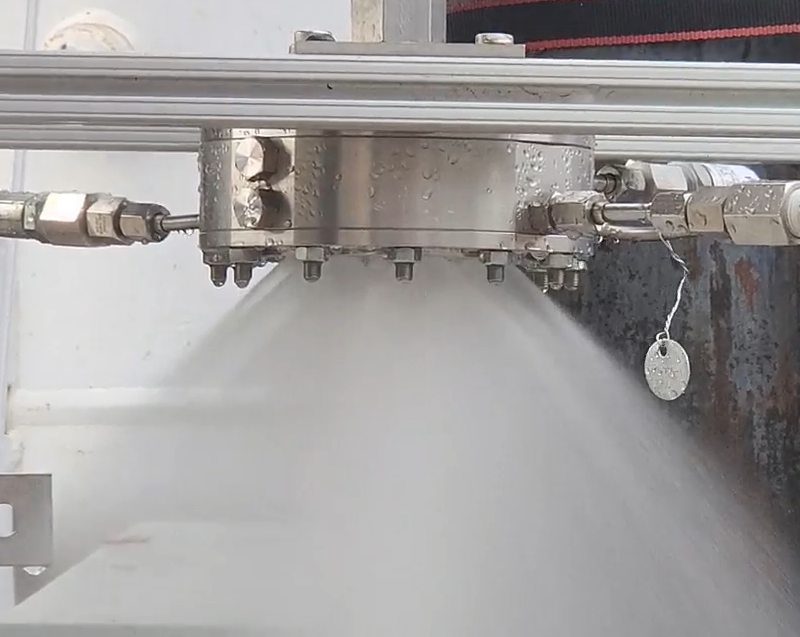 9
Subscale Combustor
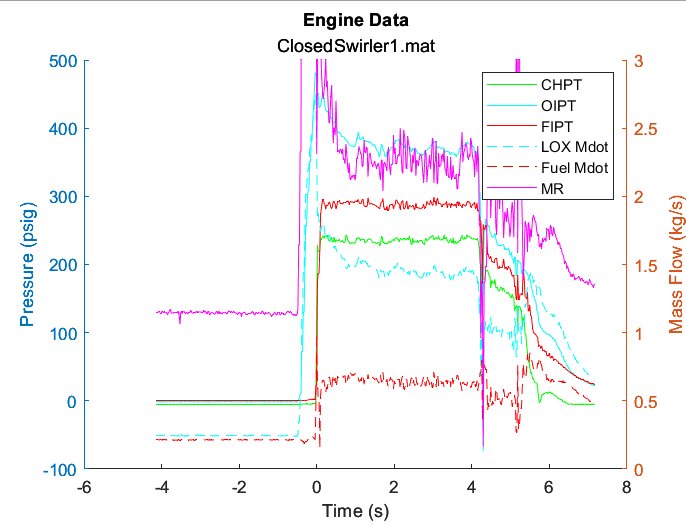 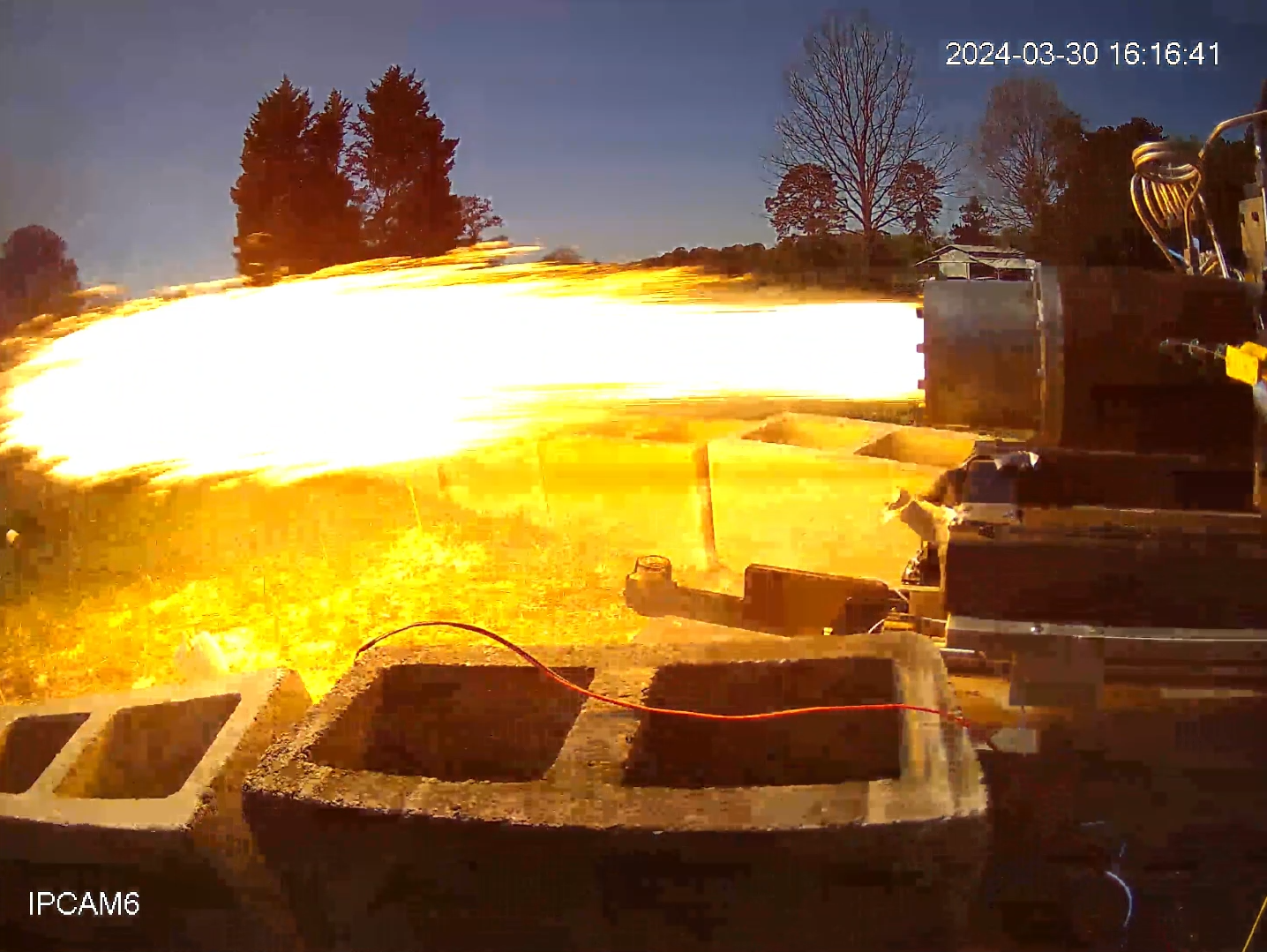 10
C*-efficiency
Between 75%-80% for hotfires 1-7
Hotfires 8-10 used an internally mixed injector showing a ~5% increased in efficiency
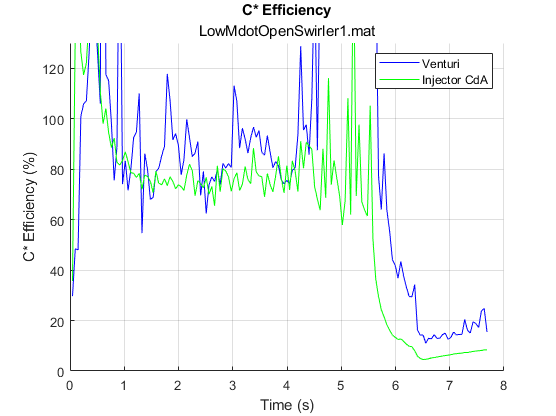 11
Cryogenic Spray Angle
The injector was initially designed to be internally mixing (RN >1), but poor performance suggested it might not be
This was confirmed by conducting a LN2 cryo flow of the injector (as opposed to a waterflow)
As shown, the cryogenic spray angles are significantly smaller compared to the water spray angle
The LOX posts on the injector were machined down to convert the injector to internal mixing (increasing the recess length)
12
Subscale Combustor
Slight increase in efficiency compared to the pintle injector
Not a concern as the future flight version injector would have more elements which typically increases efficiency
No melting problems were ever observed even after an 8s long duration hotfire
The pintle injector typically exhibited melting problems [8]
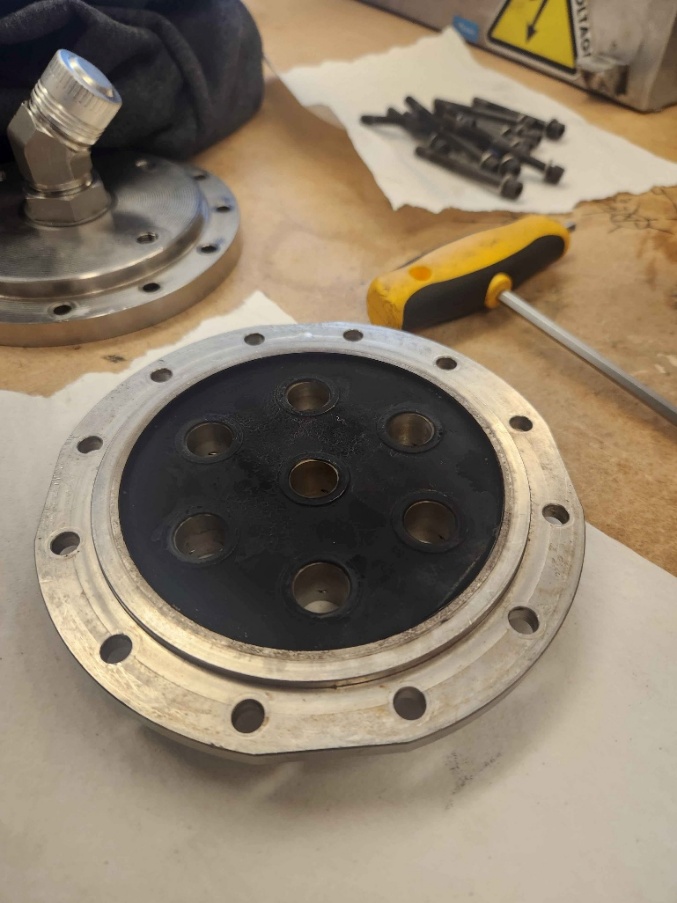 13
Vespula Flight Injector
Injector flying on Vespula to 100,000ft
Key features
18 elements
2500lbf, 2 MR, 300 psia PC
303 Stainless Steel
Centrally mounted igniter (SRM)
Coefficient of discharge model was adjusted based on the waterflow test on the subscale injector
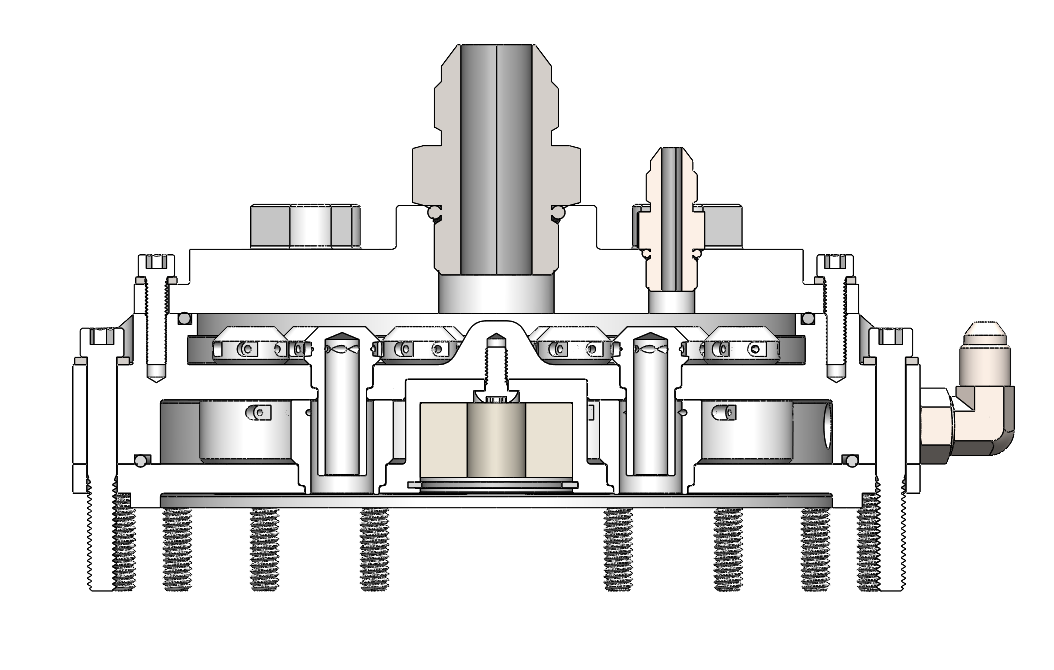 14
1D Thermal Resistance Model
Hot gas side properties (hg and Tg) from Reference 10
Find total resistance
hc is found using a turbulent flat plate correlation [9]
Find total heatflux
Re-arange equations to find surface temperatures
Very similar results to the ANSYS Steady State Thermal FEA
15
Waterflow Results
Large error on fuel side
Caused by a machining tolerance error leaving small (0.005”) gaps on the top of each fuel swirler
Solved by adding gasket and machining down the outer ring of swirlers
Subscale combustor was inspected and found similar issue
This was not noticed in the waterflows as the error was simply 0%
Going from a single element manifold to a multi-element manifold decreases the Cd (increases pressure drop) as observed on the LOX side
However, the gaps on the fuel side increased the Cd (decreased pressure drop) and just happened to cancel out the manifold Cd decrease
Final discharge coefficient for fuel side corresponded to a 30% stiffness value (predicted was 20%)
16
Vespula Flight Injector Hotfire
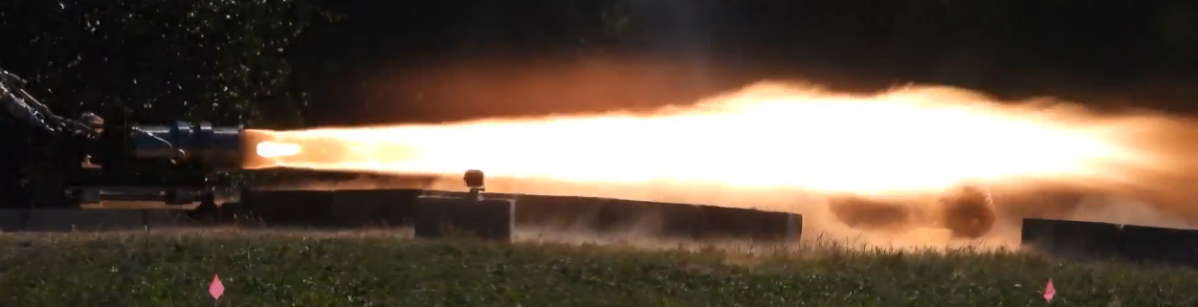 Hotfired and achieved a 92% c*-efficiency
Highest YJSP has ever hit
Overshot the design target of 85% for Vespula
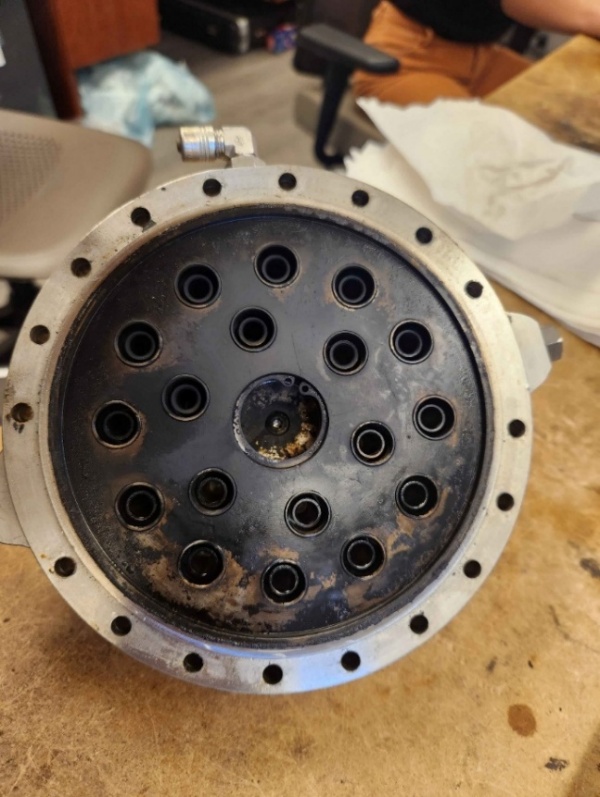 17
Conclusions
2 years (4 school semesters) from a clean sheet design to a fully developed flight injector
Met all original targets
All completely done in-house (design, machining, testing, etc.)
Lessons learned will be valuable for future injector designs, especially for YJSP’s space-shot vehicle
18